HUD 811 Project-Based Rental Assistance
[Speaker Notes: Lorraine]
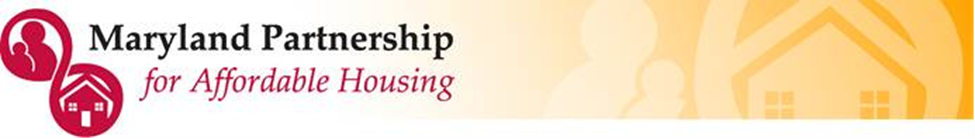 HUD 811 Project Rental Assistance Demonstration Program
Required Partnership Agreement 
Department of Housing & Community Development
Dept. of Health & Mental Hygiene/Medicaid
Dept. of Disabilities

July 2012 - MD applied for HUD 811 PRA
35 states applied

February 2013 – MD received award for $10.9 million 
 13 states received award
2 states with RCSC grant received award (MD & TX)
2
[Speaker Notes: Diane]
Why is 811 PRA Important?
3
[Speaker Notes: Lorraine]
HUD & CMS
Sec 811 PRA
HUD and CMS form partnership
MDOD manages web-based eligibility system; processes for tenant selection & referral; track unit availability

DHCD reaches out to developers and funds units; pays rent subsidies; ensures housing quality standards; ensures HUD program compliance

DHMH (and associated Case Managers) enroll applicants, make services available, assists with transition and manages tenant issues
MPAH
DHCD
DHMH
MDOD
Developers & Property Management Companies
Service Providers & Case Managers
Housing Developers and Property Managers partner with Case Managers for continued assistance
[Speaker Notes: Lorraine]
811 PRA Program
5
[Speaker Notes: Elaine - Talk about definition of integrated (see handout), multi-family and AMI and project-based]
MD 811 PRA Target Population
6
[Speaker Notes: Jennifer - Add 4 HEARTH Act definitions; add HUD definition of disability – put these on handout]
811 PRA Unit Locations
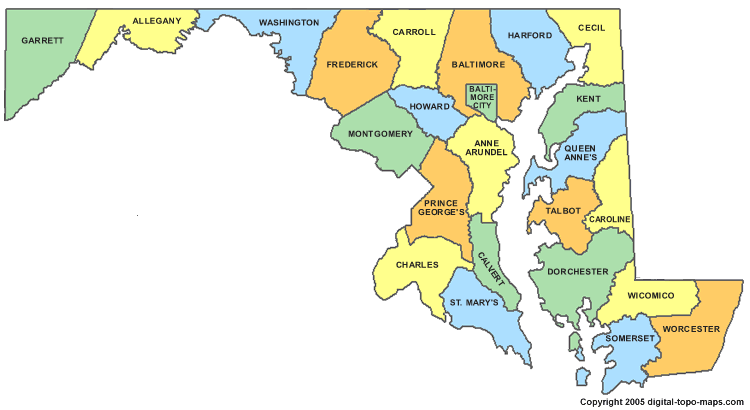 Goal

50% Split between Priority Locations where demand is strong
70% One-Bedroom Units
30% Two-Bedroom
7
[Speaker Notes: Elaine]
Operational Overview
Funding Structure:
Sec 811 Program funds cover the difference between rent household can afford and Fair Market Rent for up to 5 years;
DHCD will award PRA Demo funds in conjunction with its existing financing programs including LIHTC and State Rental Housing Funds; and
$1,000,000 in DHMH funds held in trust by DHCD to fund the housing subsidy to participants for up to 6 months if Sec 811 PRA is not renewed and funding is no longer available from HUD
Administration:
DHCD will award PRA Demo Funds using both a NOFA process and through its competitive funding rounds for LIHTCs and RHFs;
DHCD will operate the rental subsidy for participating tenants;
DHMH and MDOD will operate the system for registering units, referring eligible program applicants, and providing ongoing voluntary long-term community supports.
Voluntary Support Services
9
[Speaker Notes: Jennifer]
Roles & Expectations of Case Managers
10
[Speaker Notes: Jennifer]
Enrollment
11
[Speaker Notes: Jennifer]
Documentation
12
[Speaker Notes: Martha]
Documentation
Credit check & criminal background performed by property manager
Two “never” convictions
Lifetime sex offender registration requirement
Methamphetamine production on federally-assisted housing property
Other restrictions
Currently engaging in illegal drug activity, fugitive felons, parole violators, evicted from federally-assisted housing due to drug-related criminal activity within last 3 years
Reasonable cause to believe person is a danger
13
[Speaker Notes: Martha]
Case Manager Training and Support
14
[Speaker Notes: Martha]
Next Steps
HUD Notice H2013-24 “Section 811 Project Rental Assistance (PRA) Occupancy Interim Notice” 
Published on 8/23
DHCD is reviewing and will post on Web Site

Cooperative Agreement
Expected to be signed by DHCD and HUD by the end of October, 2013
Program implementation will begin once it is signed

Unit Selection
Initial units identified in early 2014 as part of October 29, 2013 Round
Mid-2014 NOFA for existing CDA-financed units wit expectation for occupancy availability in late 2014 or early 2015

Outreach
DHCD will share additional information and an implementation schedule when available
DHCD, DHMH and MDOD will provide demos and more detailed overview of the referral and case management system once the Cooperative Agreement is finalized